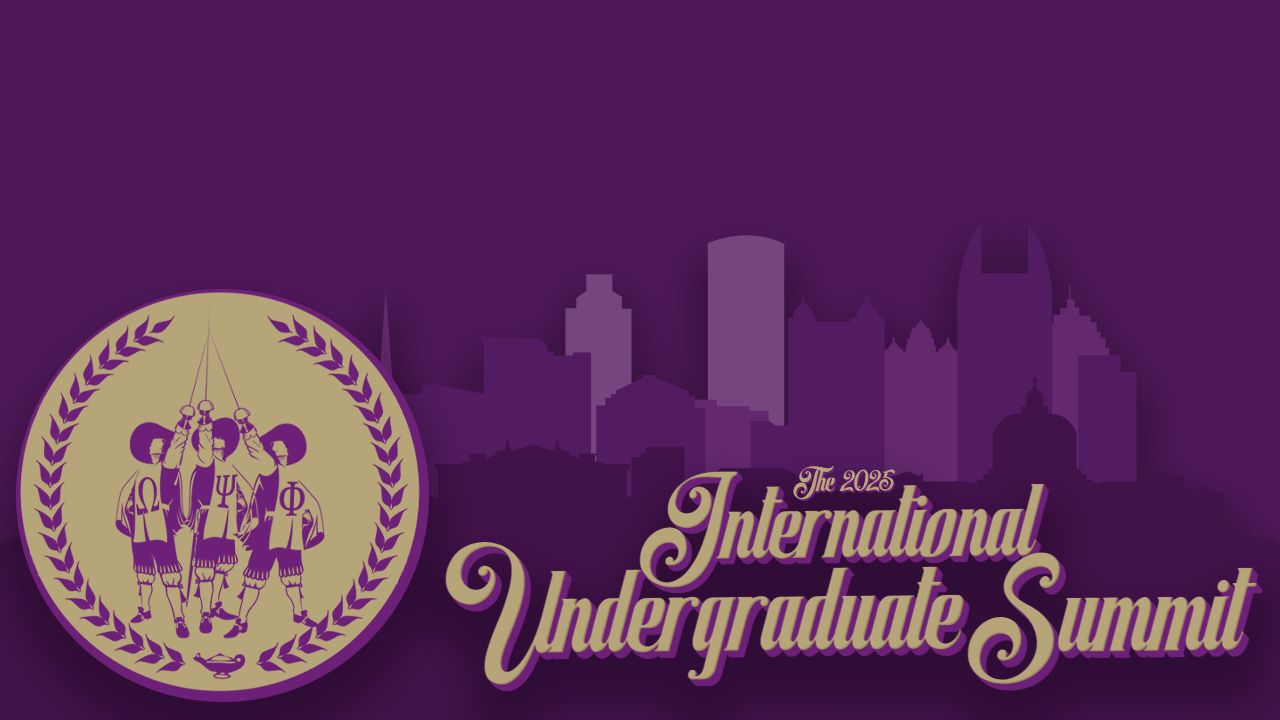 OMEGA PSI PHI FRATERNITY, INC.
Important Deadlines and Events
International Undergraduate Summit
Important Deadlines and Events

Registration Information
Registration Open: October 1, 2024 (Done)
Registration Close: December 16, 2024*
Last Day for Refund: December 5, 2024

Undergraduate Plan Registration
Undergraduate Plan: 475 Registered
Spring 2024 New Members: 604
Fall 2024 Currently: 401

Future Meeting Dates	
December 2, 2024
December 9, 2024
December 16, 2024
December 23, 2024
December 30, 2024
January 6, 2025
January 13, 2025
January 20, 2025 
January 27, 2025
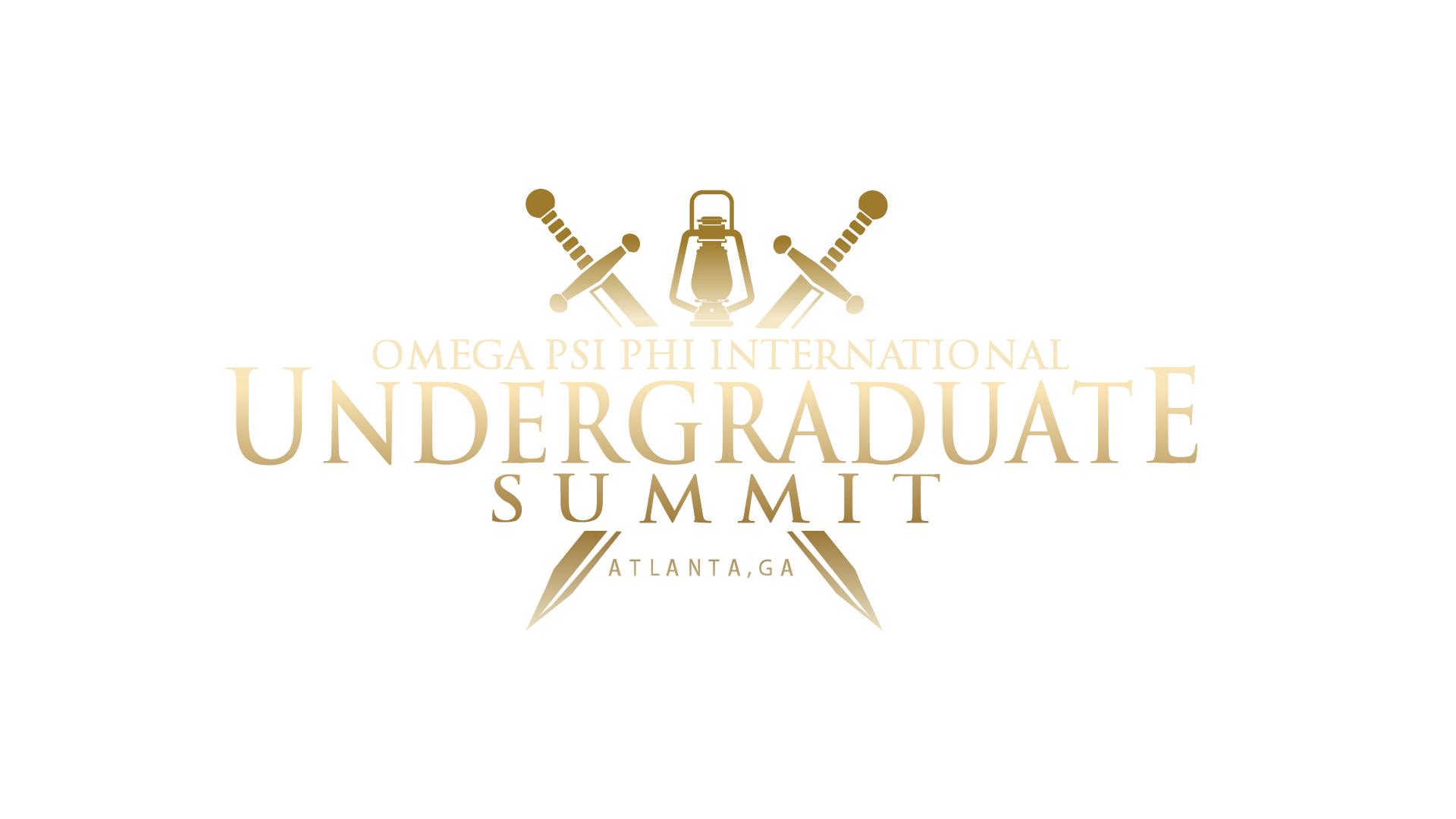 October 2, 2024
Confidential. Internal use only. Distribution is strictly prohibited
2
International Undergraduate Summit
Important Deadlines and Events


Slide Deck Submission: January 20, 2025
Email to: TwoBrothersvideoprod@gmail.com

Finalize SEC: December 30, 2025
IHQ
Undergraduate Party: (D.J.) 
Security (additional personnel)

Finalize Air Travel Plans: December 30, 2025

IHQ Supply Request Deadline: January 6, 2025(e.g., Name tents, flip charts, markers, etc.)

Undergraduate Advisor Certificate Final: January 13, 2025

Run of Show Dates
January 20, 2025
January 27, 2025
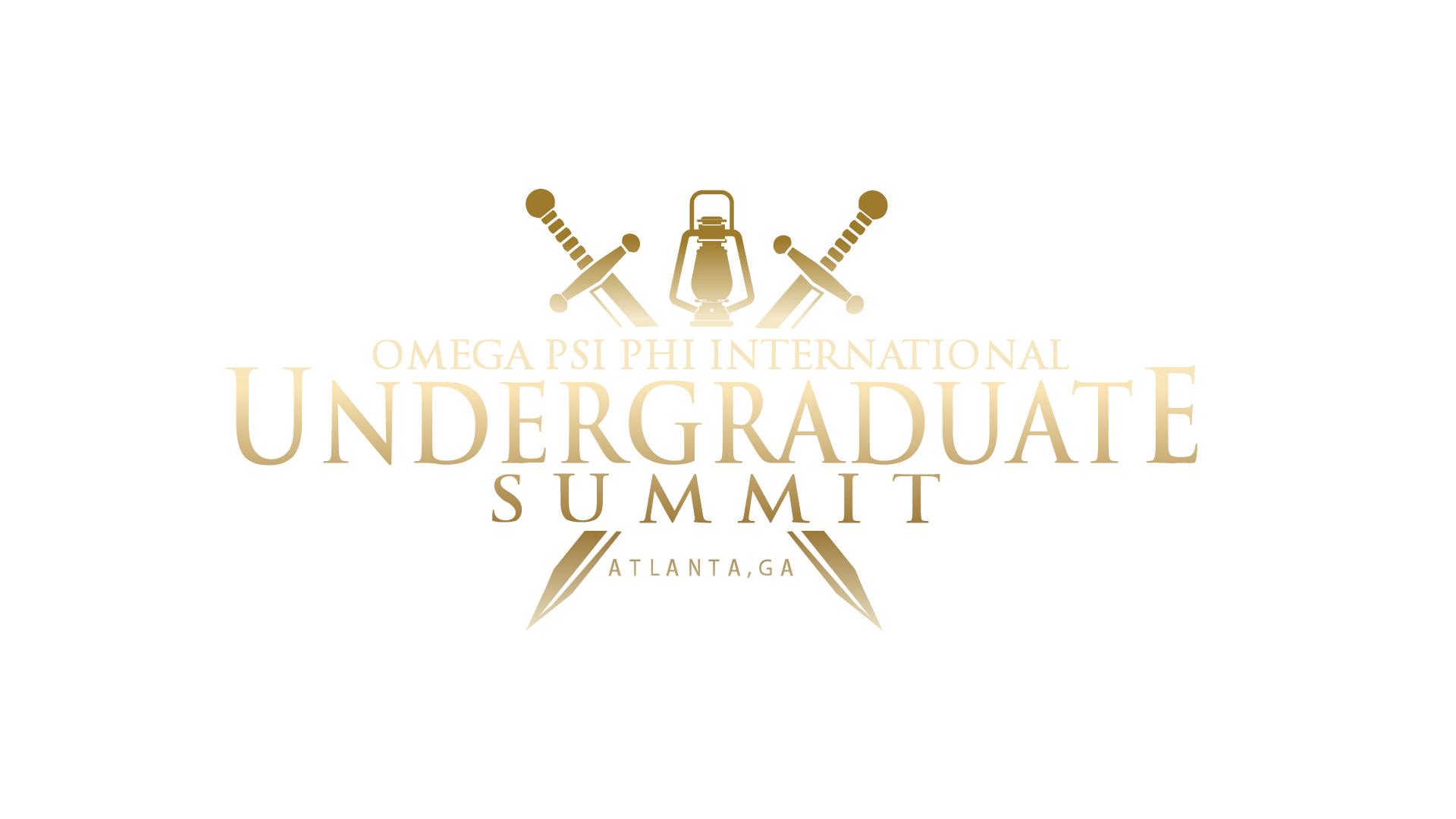 October 2, 2024
Confidential. Internal use only. Distribution is strictly prohibited
3
International Undergraduate Summit
Important Deadlines and Events

Supreme Council Travel Day: January 29, 2025

Supreme Council Meeting: January 30, 2025

International Undergraduate Summit Game Day: January 31, 2025

Opportunities and Contingencies
Souvenir Gift – Will ship December 12, 2024
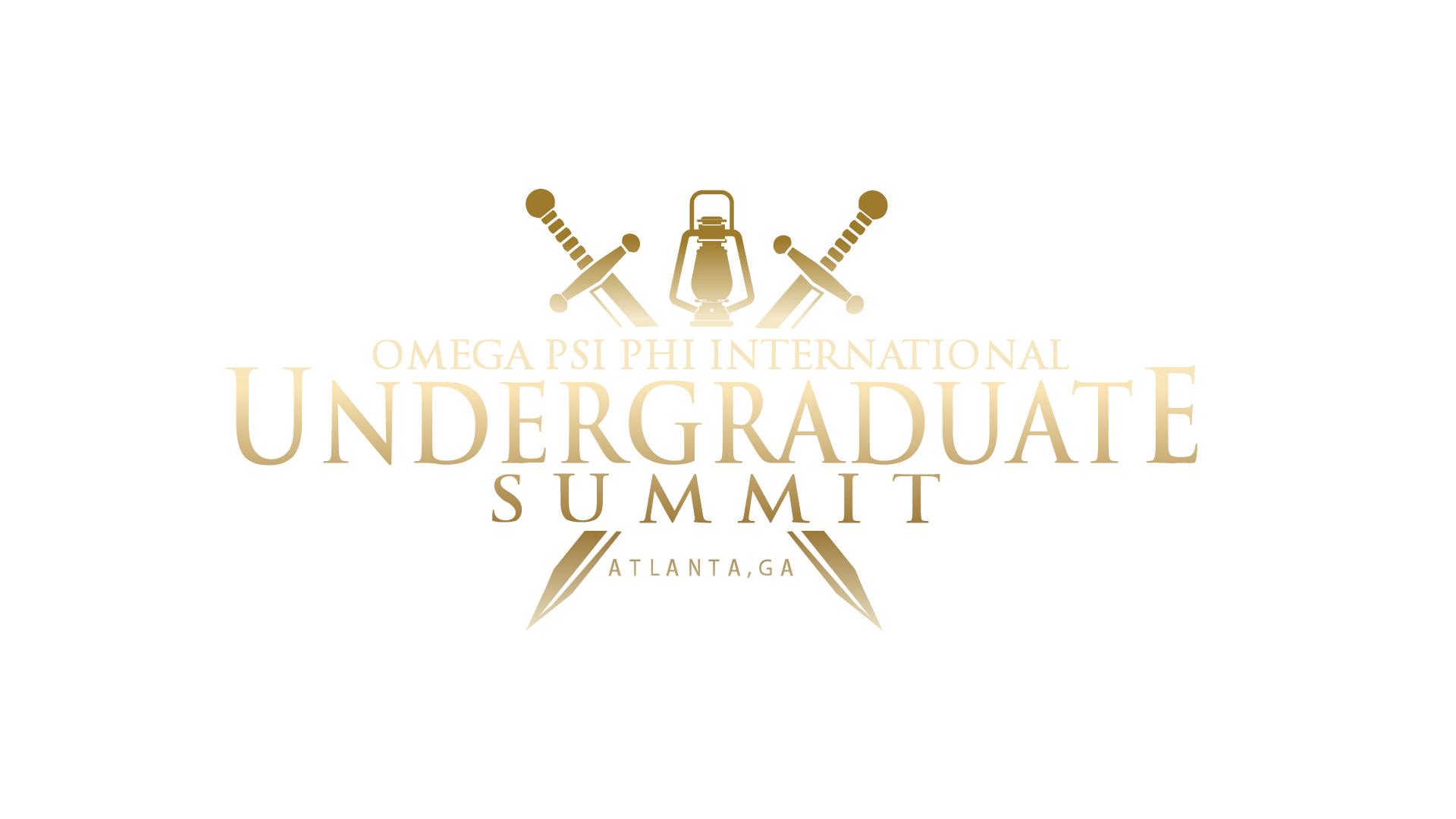 October 2, 2024
Confidential. Internal use only. Distribution is strictly prohibited
4
QUESTIONS?
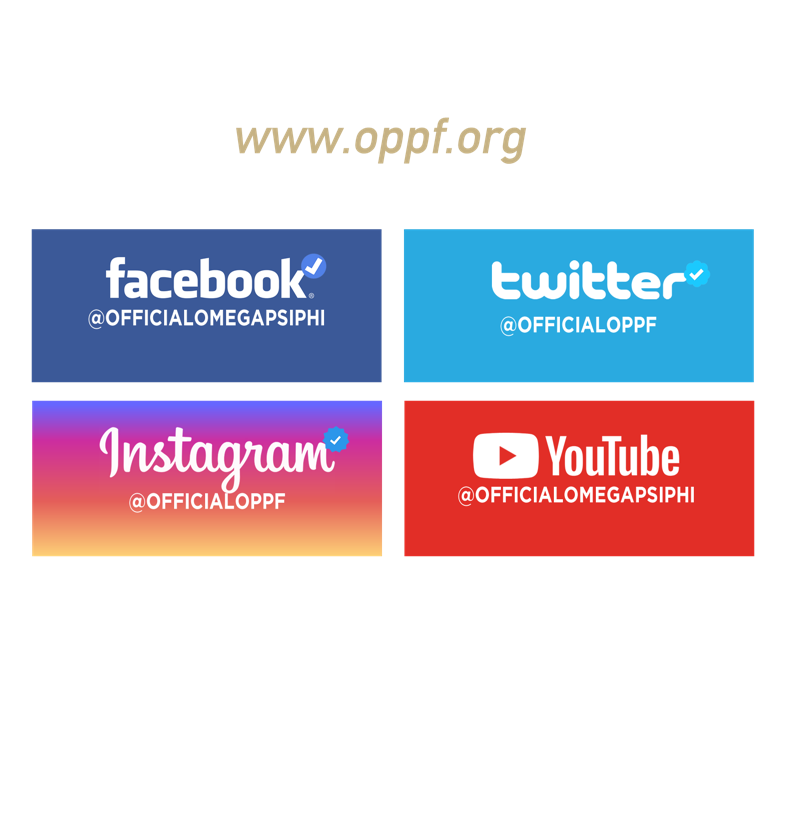